Storyboard fait par Mavrik Poulin
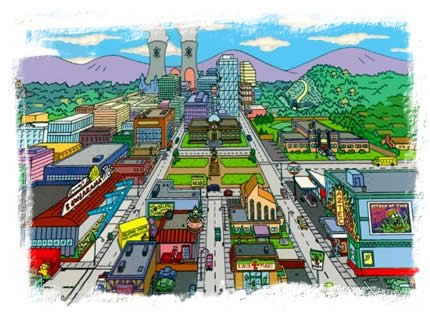 Its my life
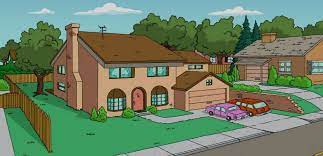 It's now or never
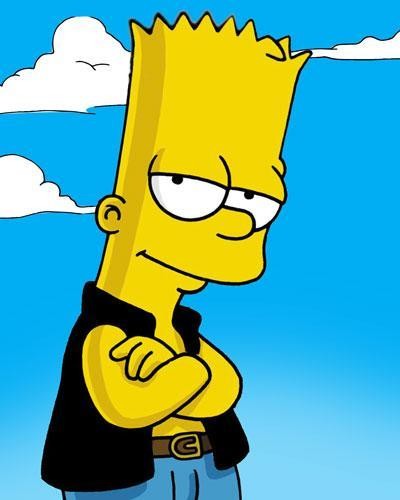 I ain't gonna live forever
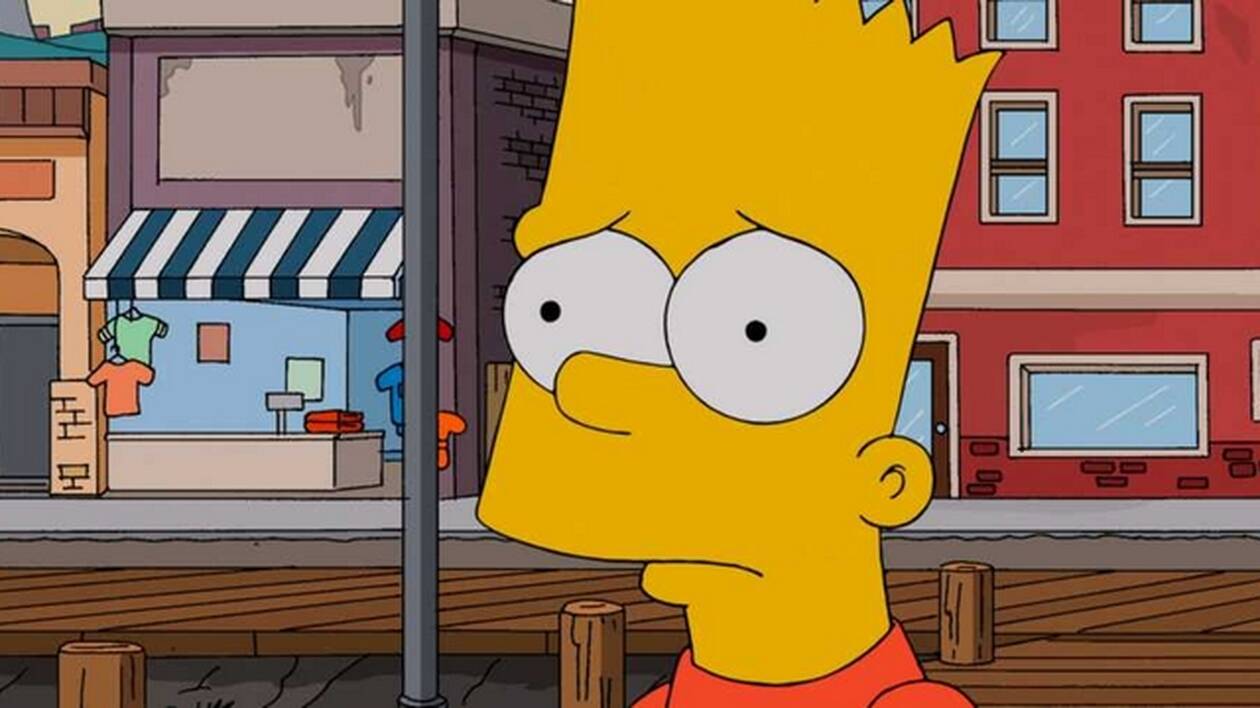 I just wanna live while I'm alive
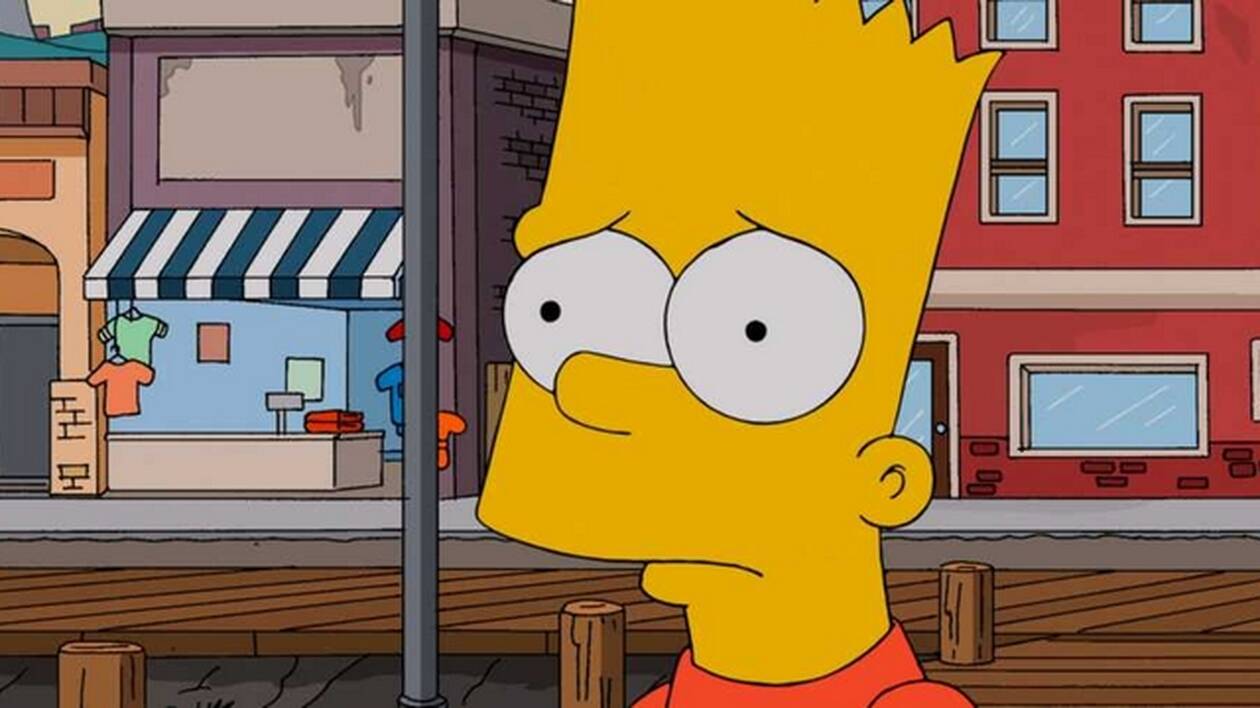 My heart is like an open highway
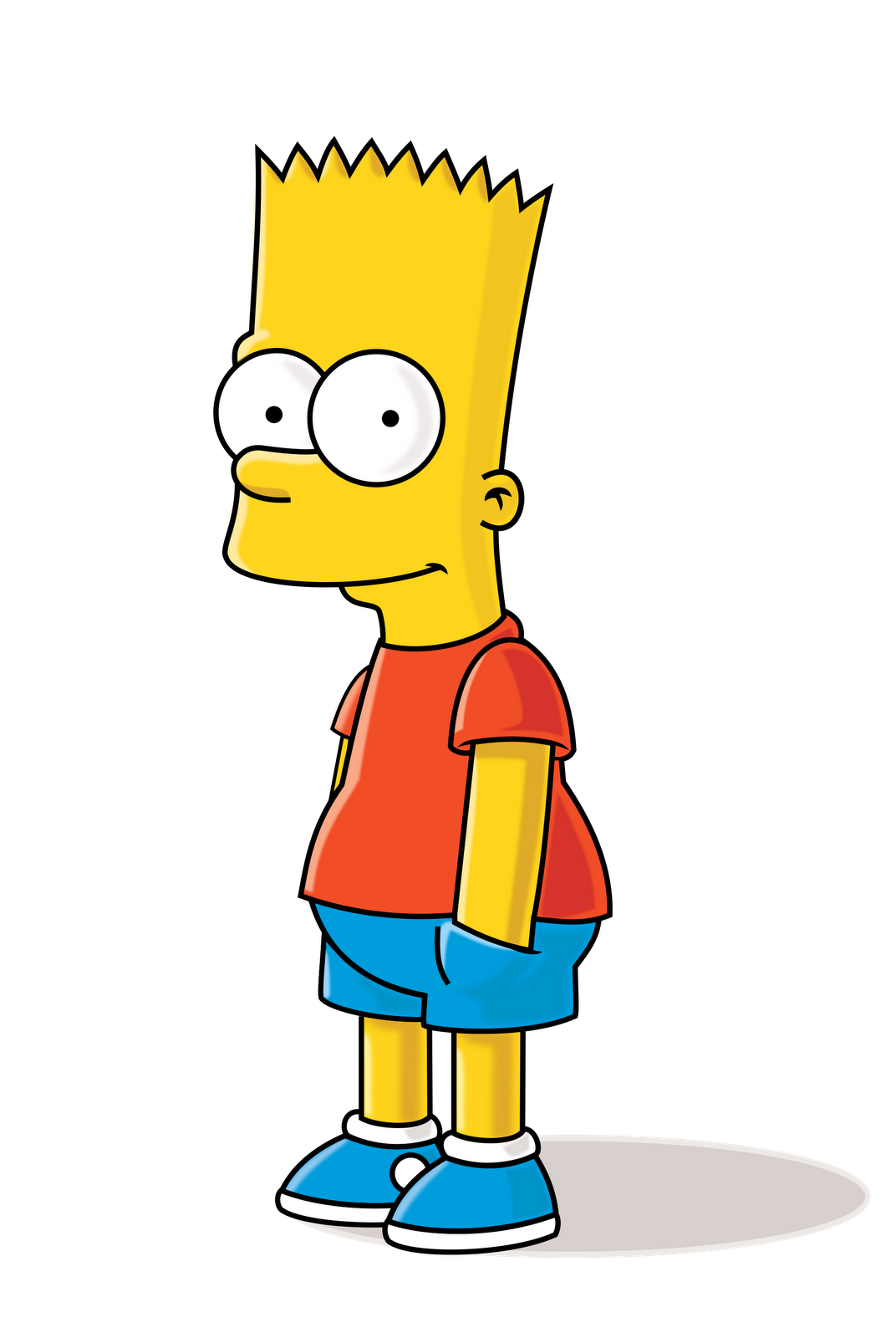 Don't bend, don't break, hell, don't back down
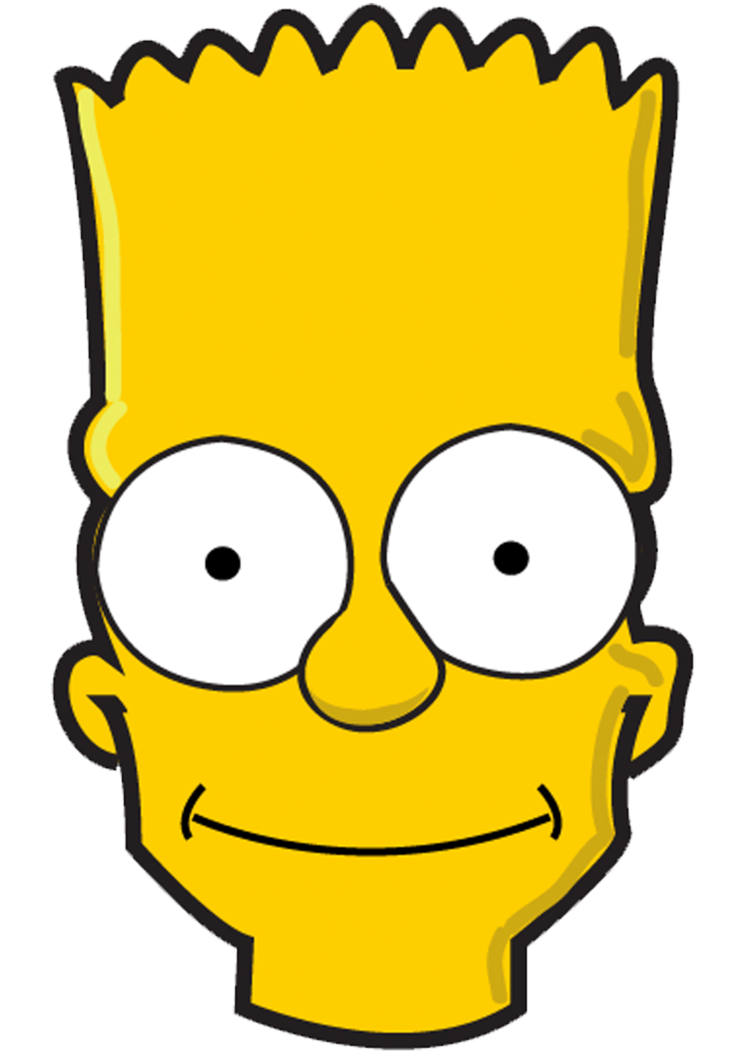 'Cause I ain't gonna live forever
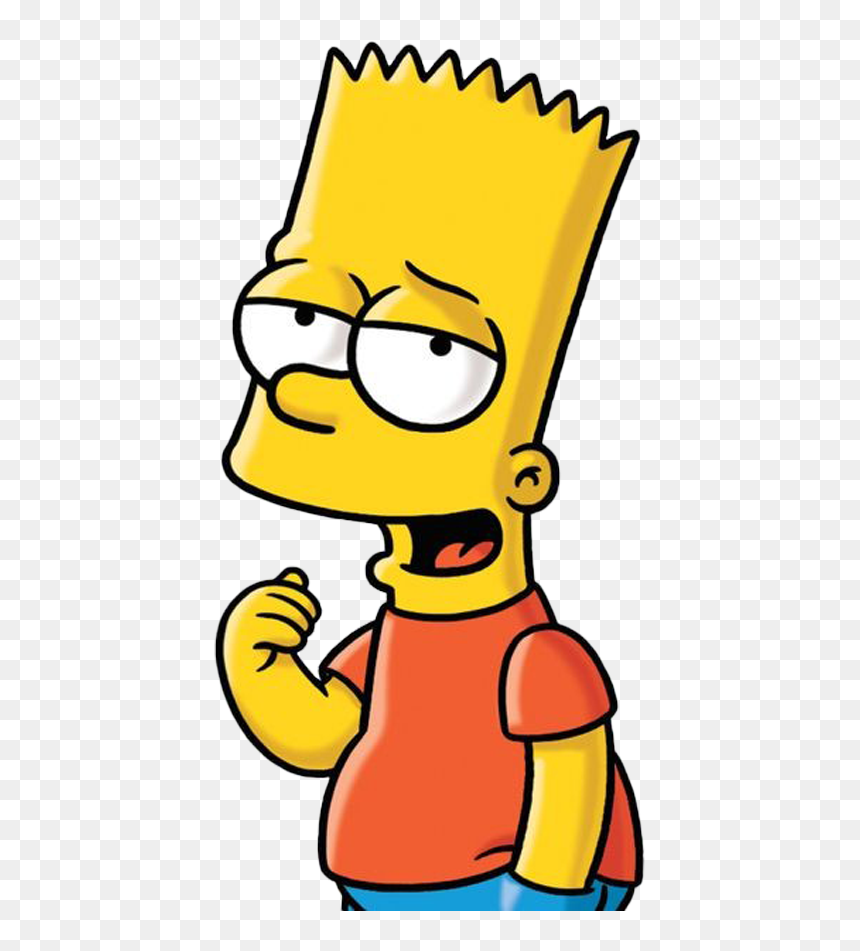 Better stand tall when they're calling you out
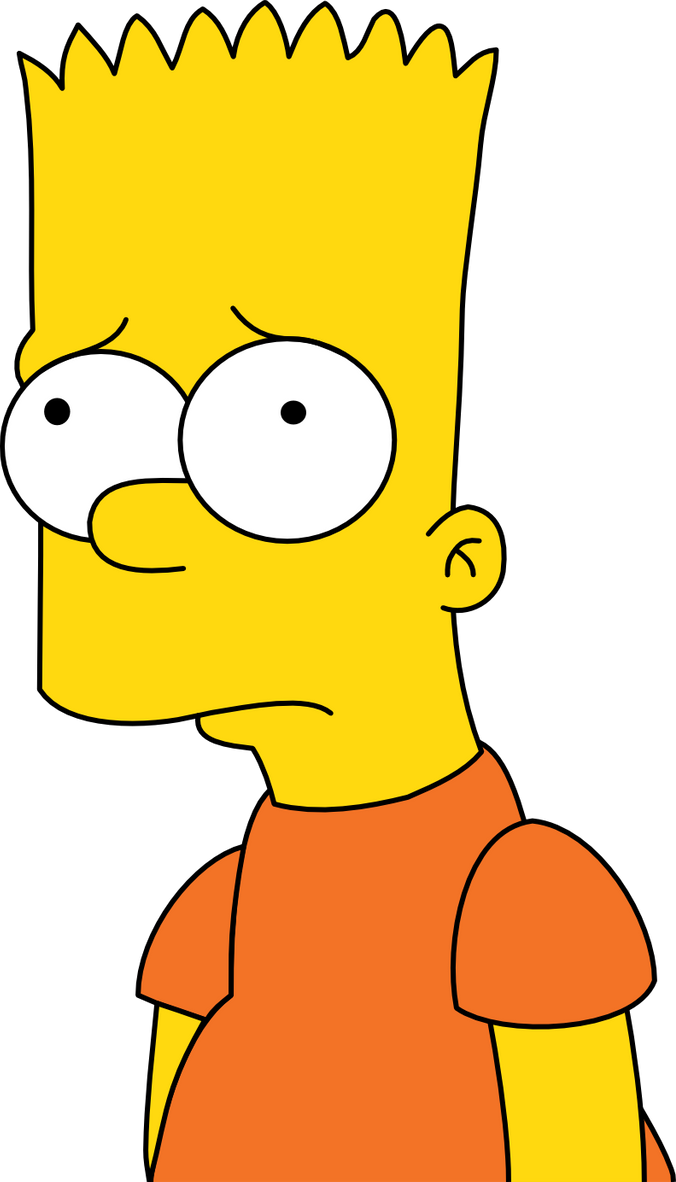 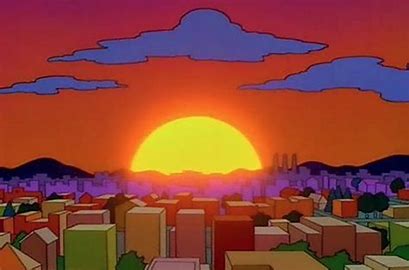